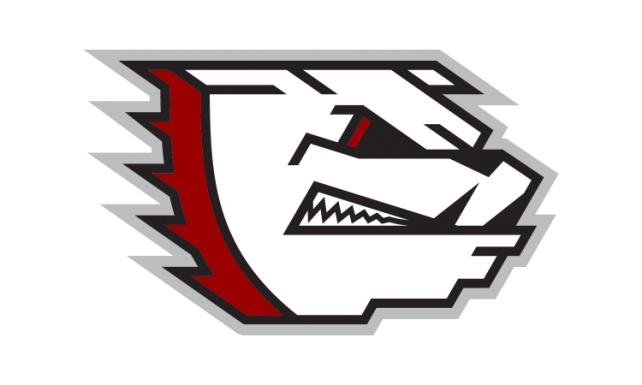 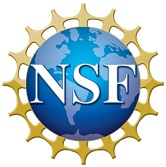 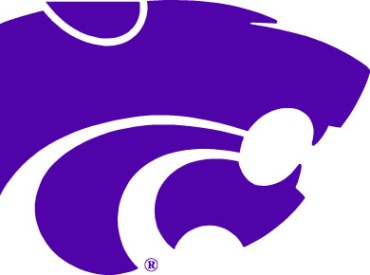 Cognition Revealed by Eye Movements in Physics Problem-Solving
Betsy Olson
REU Final Presentation
July 27, 2012
Outline
Motivation
Theory
Experimental Setup
Results / Work to Come
Limitations
Discussion
Acknowledgments
Motivation
PER:
Knowledge of student cognition
Students:
Breadth of understanding
Problem-solving tools
Theory
Johnson-Laird conceptual framework (1983)
Mental model
Mental image
Propositional representation
Context:
Problem-solving
External representation: graph
Eye tracking:
May give insight into cognition
Experimental Setup
Mirametrix S2 Eye-tracker
Cardwell 18-A 

Physics 1 and Physics 2 students
Graduate students

Same 10 problems – randomized order
x(t) (m)
v(t) (m/s)
xf
40
20
t (s)
t (s)
(0,0)
10
10
The motion of a vehicle along a straight horizontal path is shown by the graphs below. Determine the position of the vehicle at 10 seconds.
(0,0)
Note:
Very specific context – one task type
Multiple valid strategies
Students are thrifty when using cognition
A good thing
The motion of a vehicle along a straight horizontal path is shown by the graphs below. Determine the position of the vehicle at 10 seconds.
x(t) (m)
v(t) (m/s)
xf
40
20
t (s)
t (s)
(0,0)
10
10
(0,0)
From Bashirah’s previous work:
Each solution strategy corresponds to a type of cognition
Correspond to level of understanding? Not necessarily.








Can we tell a difference in students’ 
eye movements when they solve problems 
using various types of cognition?
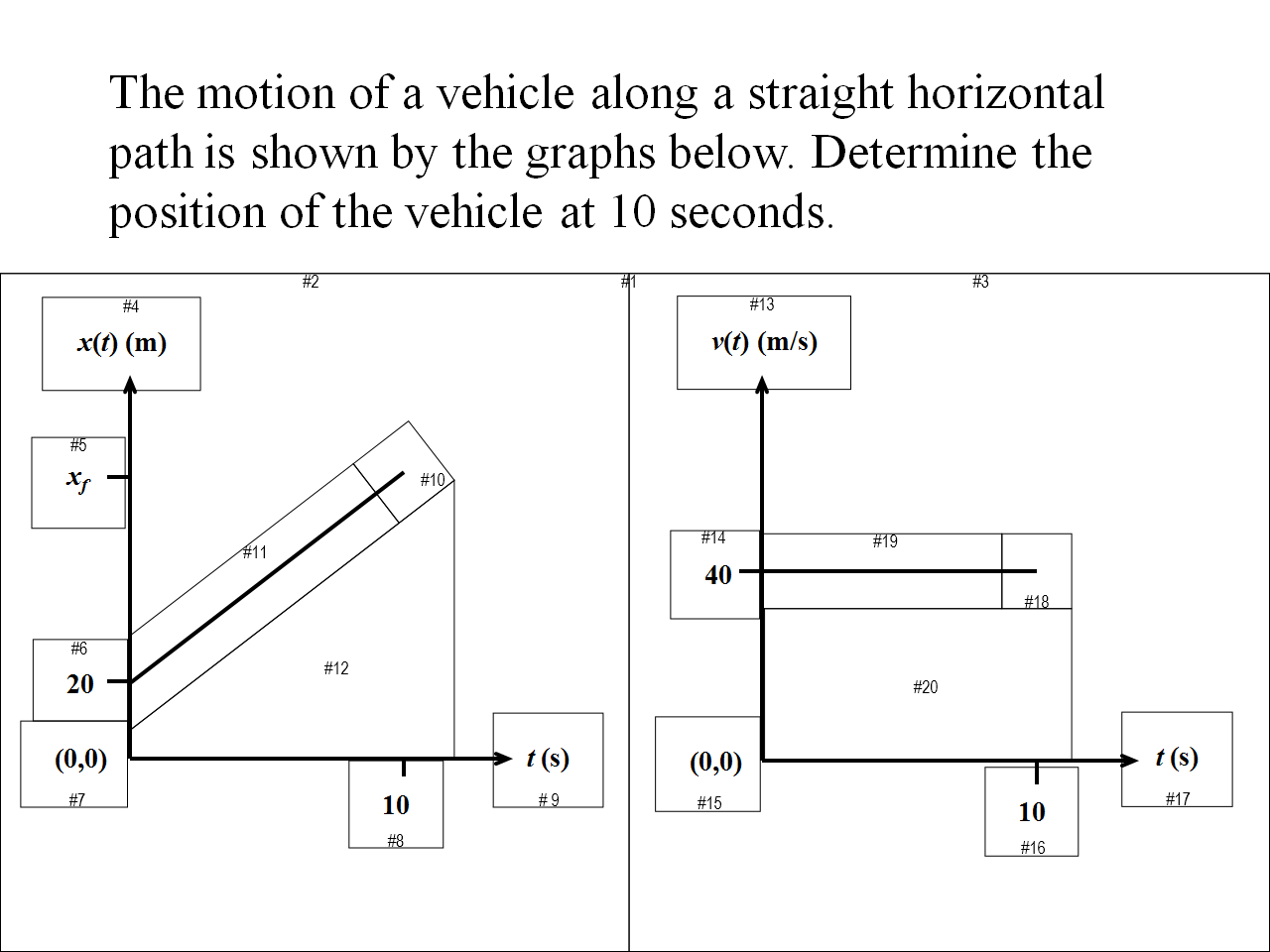 Hypothesis:
solvers using equation method
Hypothesis: 
solvers using
 graph + equation method
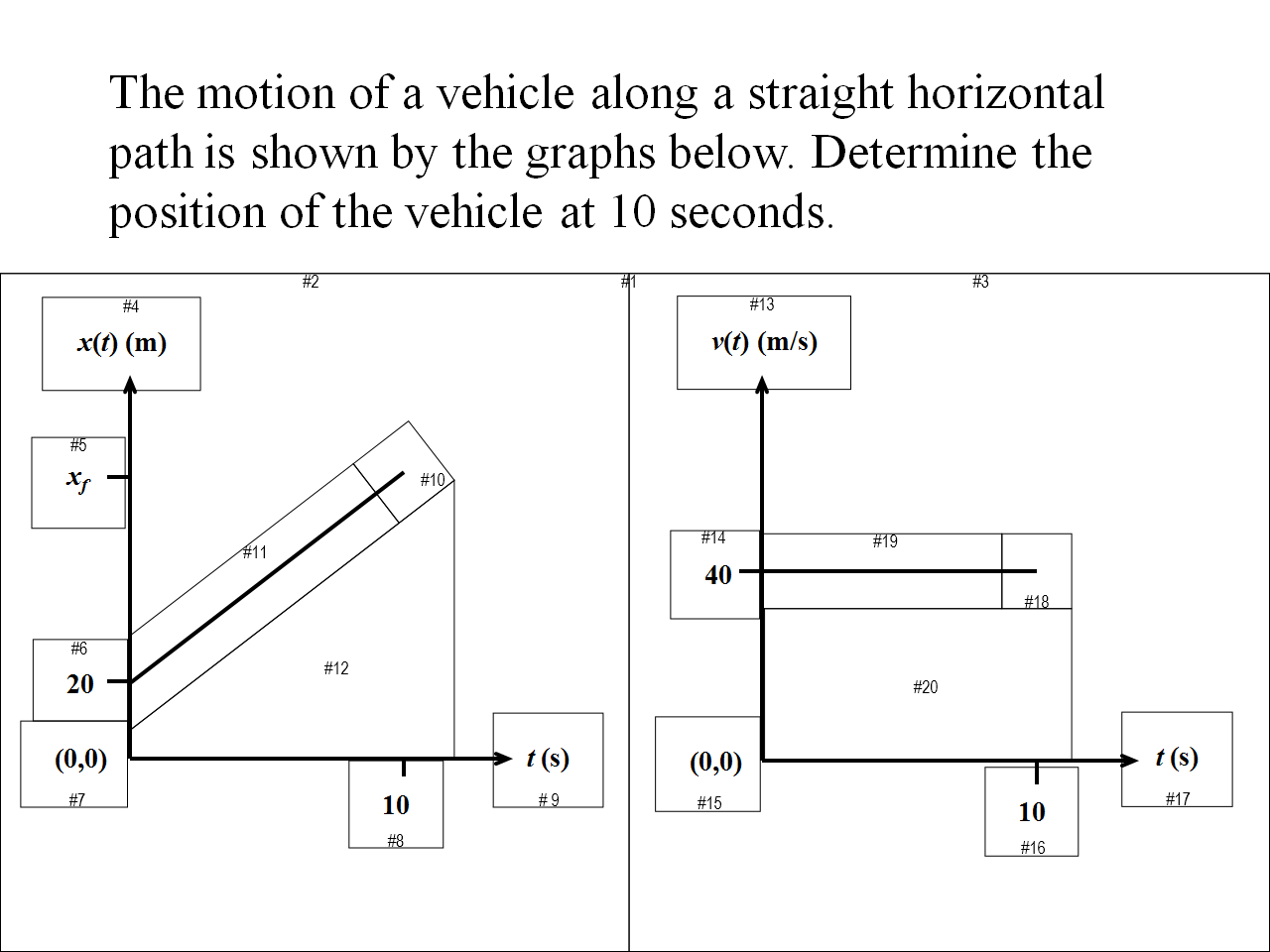 Hypothesis: 
solvers using equation + graph method 
often look from graph to graph
Hypothesis:
solvers using equation method view each graph in isolation from the other
Results / Work to Come
compare
compare
Limitations
Eye tracker problems
Graph scale incorrectly defined by origin (0,0)
Discussion
Each solution is good
Increase student’s toolbox
Increase student confidence
Many students not confident, though capable
Future questions:
What else can we learn about student cognition?
Possible graphical manipulations to help students?
Acknowledgments
NSF
Kansas State University
Sanjay Rebello, Bashirah Ibrahim, Adrian Madsen, Amy Rouinfar
Larry Weaver and Kristan Corwin
Fellow REU students – thanks for your help!
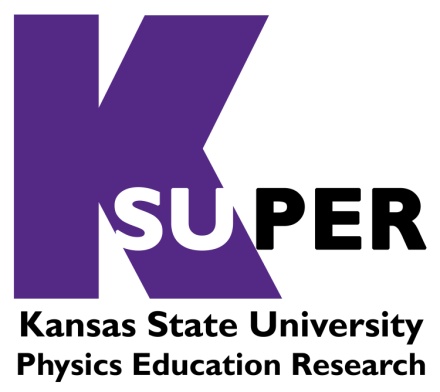